بگذار در برگیرد وجودت
بگذار در برگیرد وجودتبا روح‌القدس و نورشروح و جانت رالبریز کند از خود
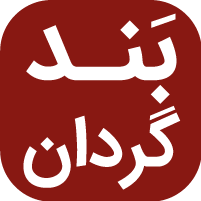 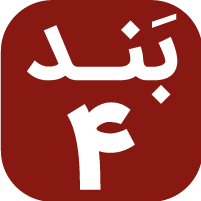 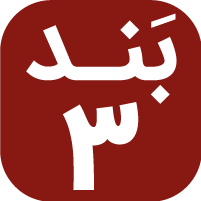 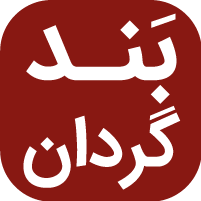 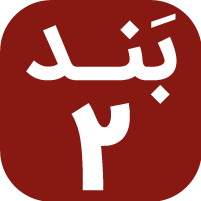 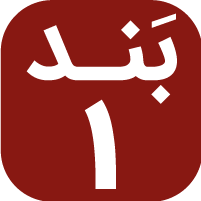 بیا آزاد شو از اسارتتا روح او چون کبوترفرود آید بر توو زندگیت
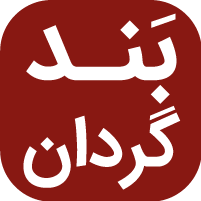 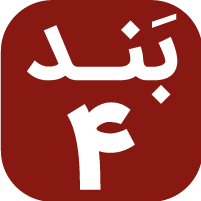 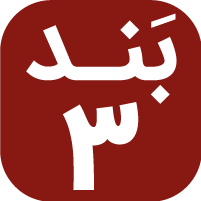 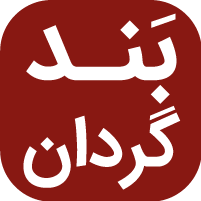 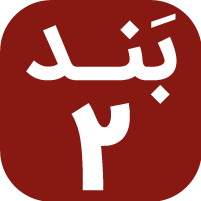 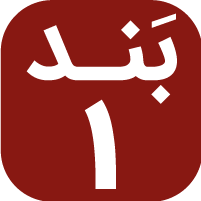 عیسی، ای عیسیبیا پر ساز ما راعیسی، ای عیسیبیا پر ساز ما را
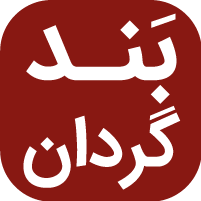 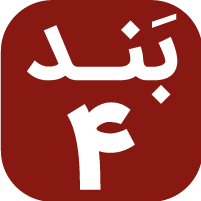 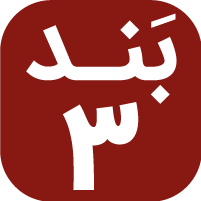 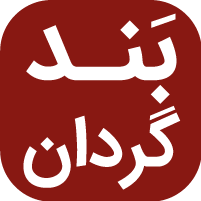 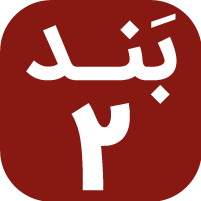 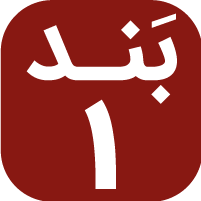 اکنون سرودی دیگر سر دهبا قلبی لبریز از عشقبا دستانی باز بسپارخود را به او
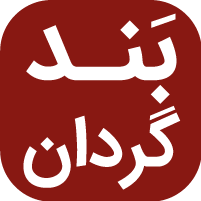 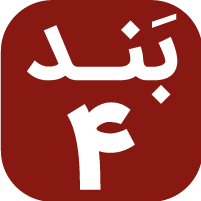 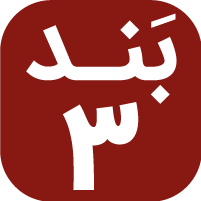 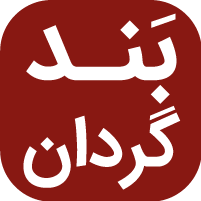 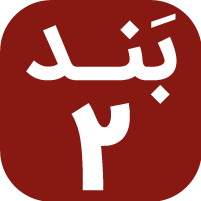 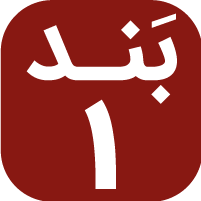 غم‌هایت را بریز به پایشاشک‌های تلخ گناهتو حیاتی نو یابدر نام عیسی
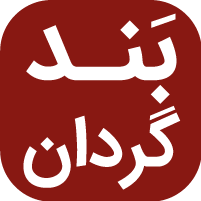 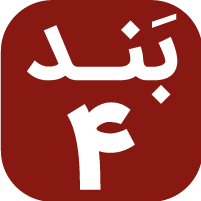 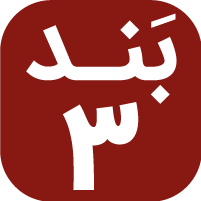 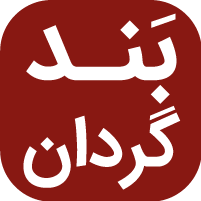 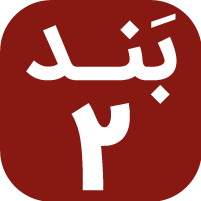 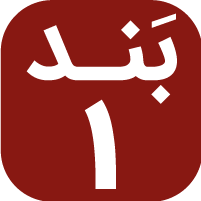 عیسی، ای عیسیبیا پر ساز ما راعیسی، ای عیسیبیا پر ساز ما را
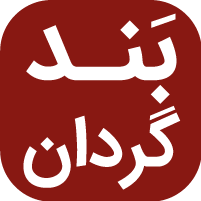 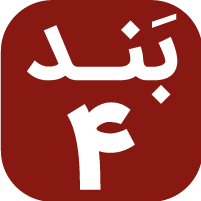 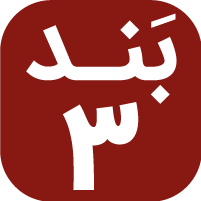 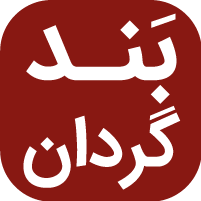 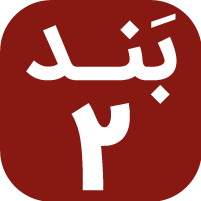 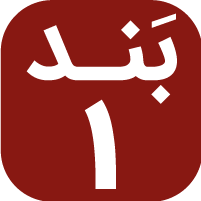